Úloha 7. Frekvence srážek molekul plynu
Marek Duchaň, Erik Búš, Radek Slavíček
Zadání
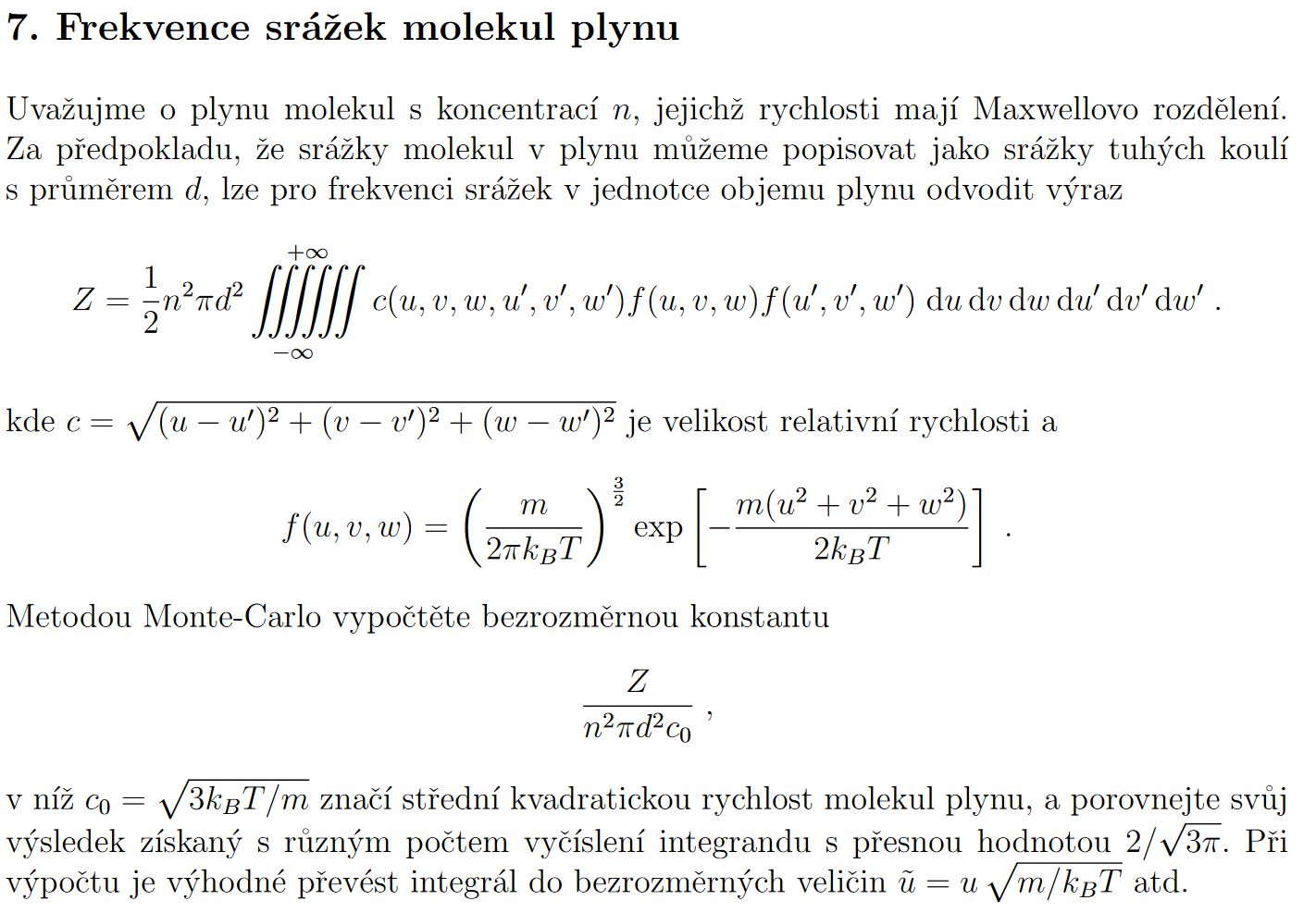 Úprava na bezrozměrný integrál
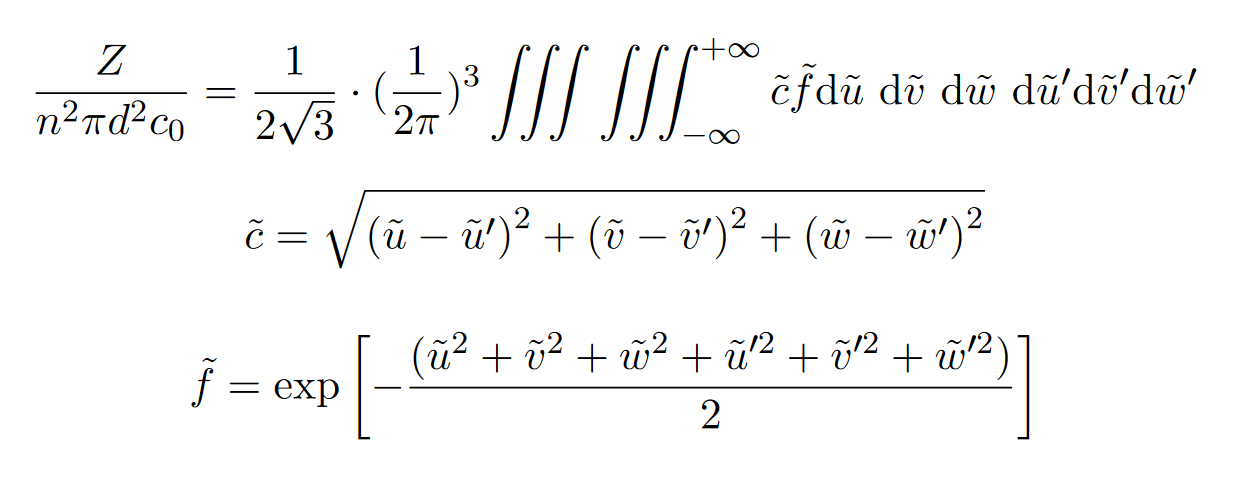 Analytické řešení
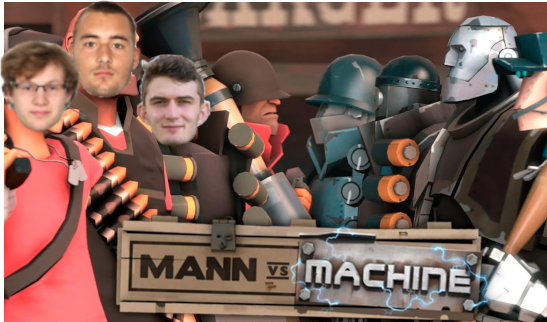 0  Men : Machine  0
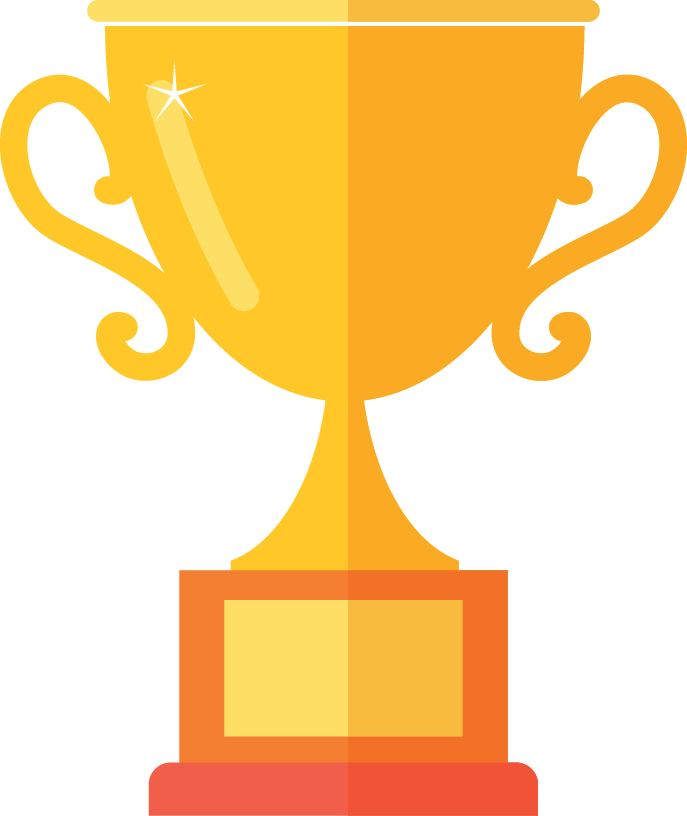 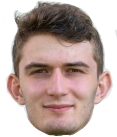 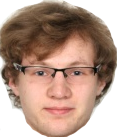 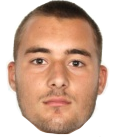 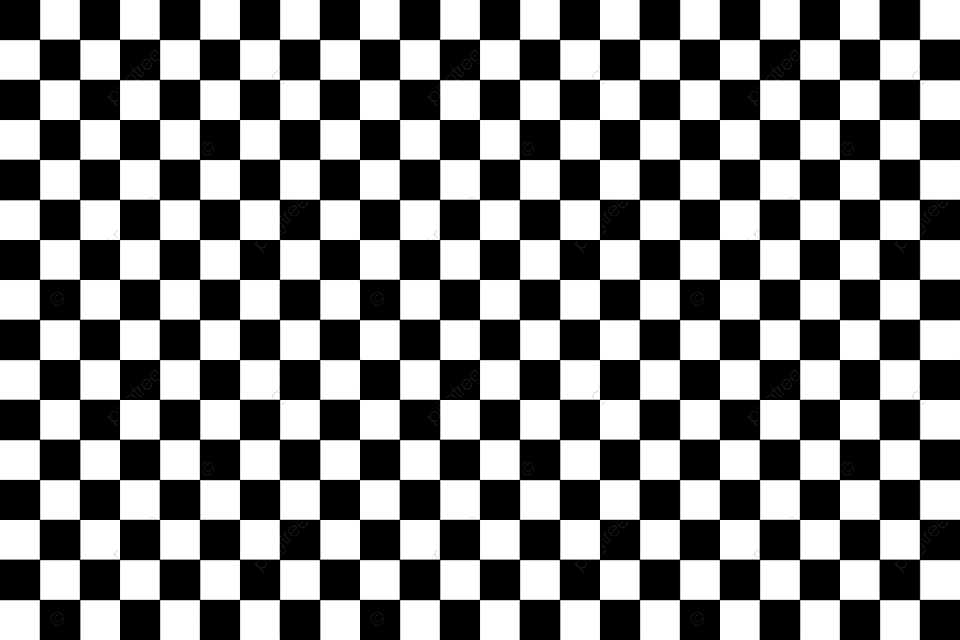 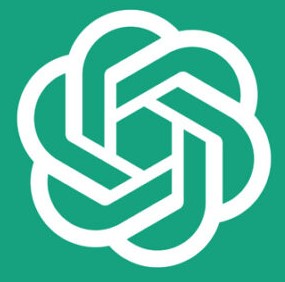 0  Men : Machine  0
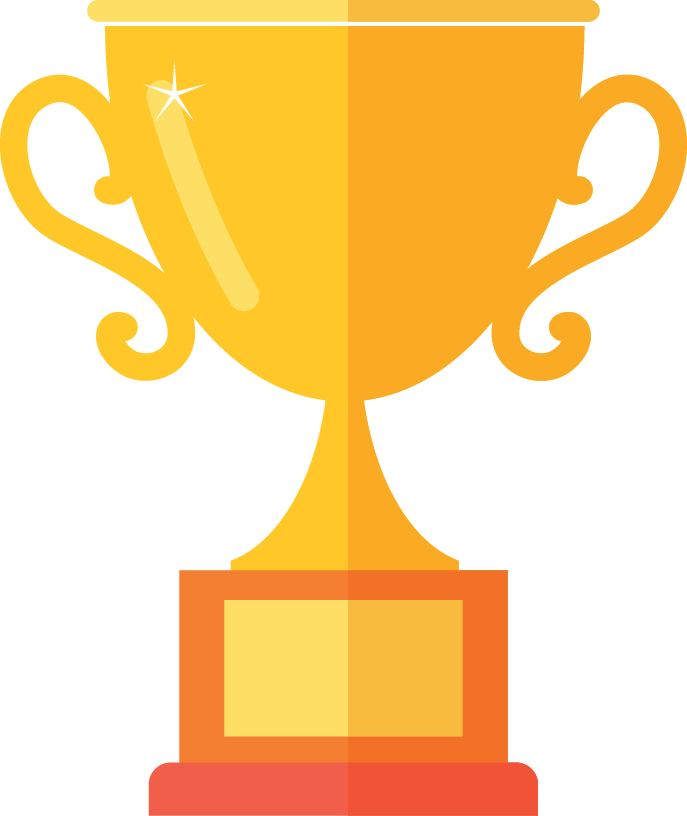 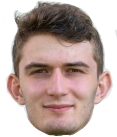 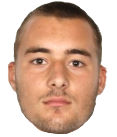 Zzz…
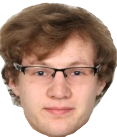 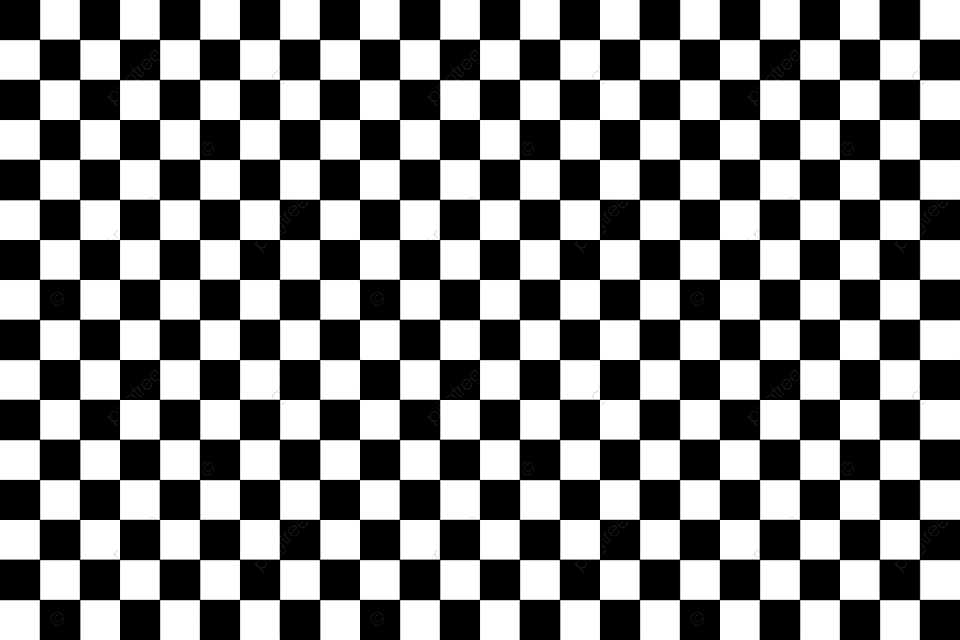 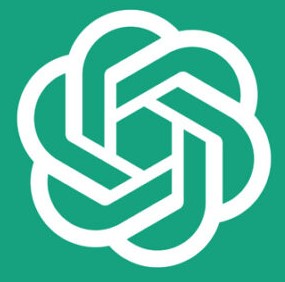 0  Men : Machine  0
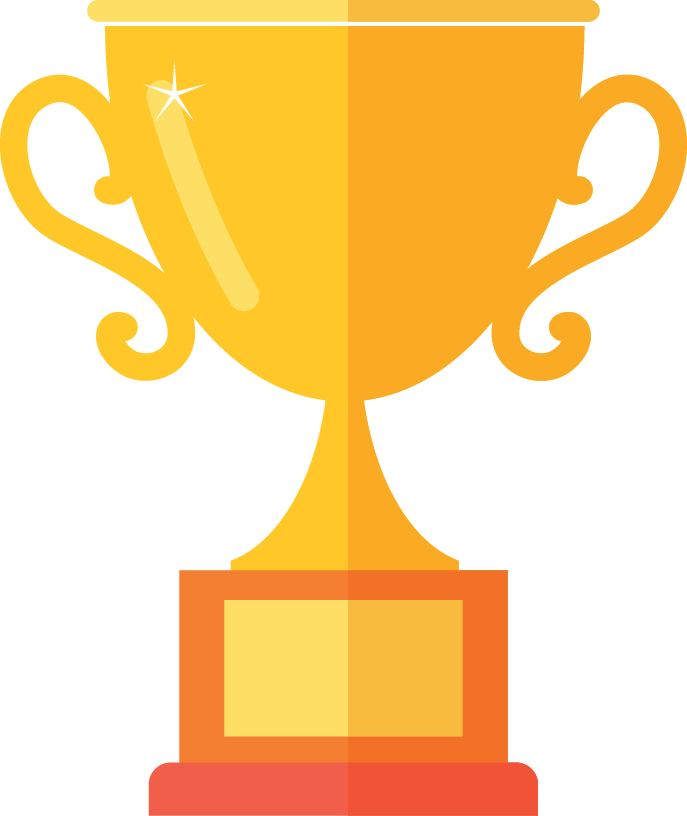 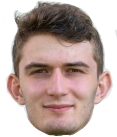 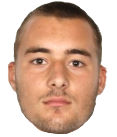 Zzz…
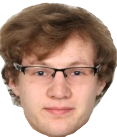 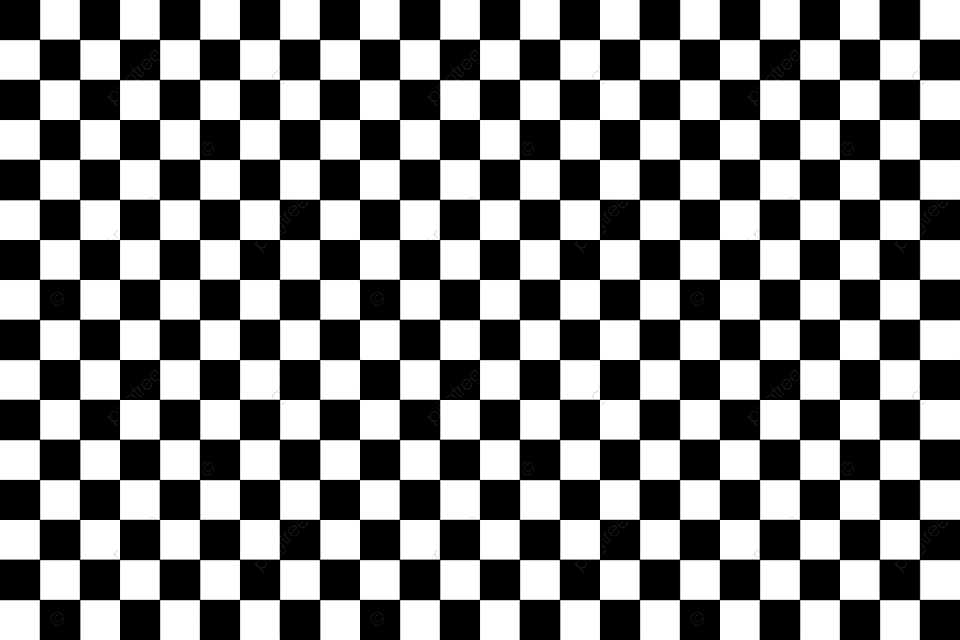 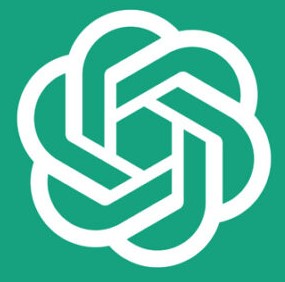 0  Men : Machine  0
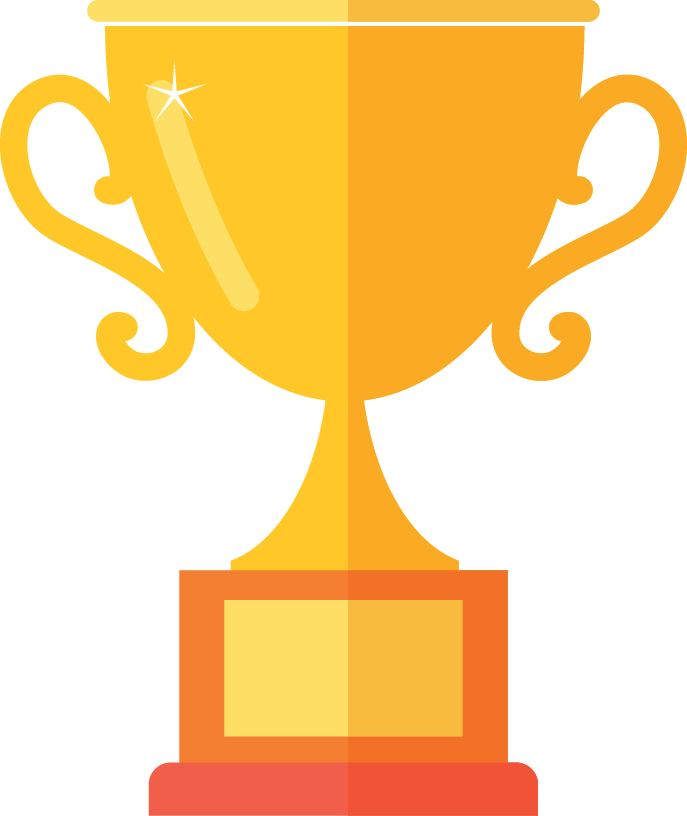 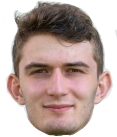 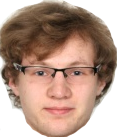 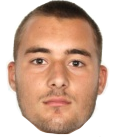 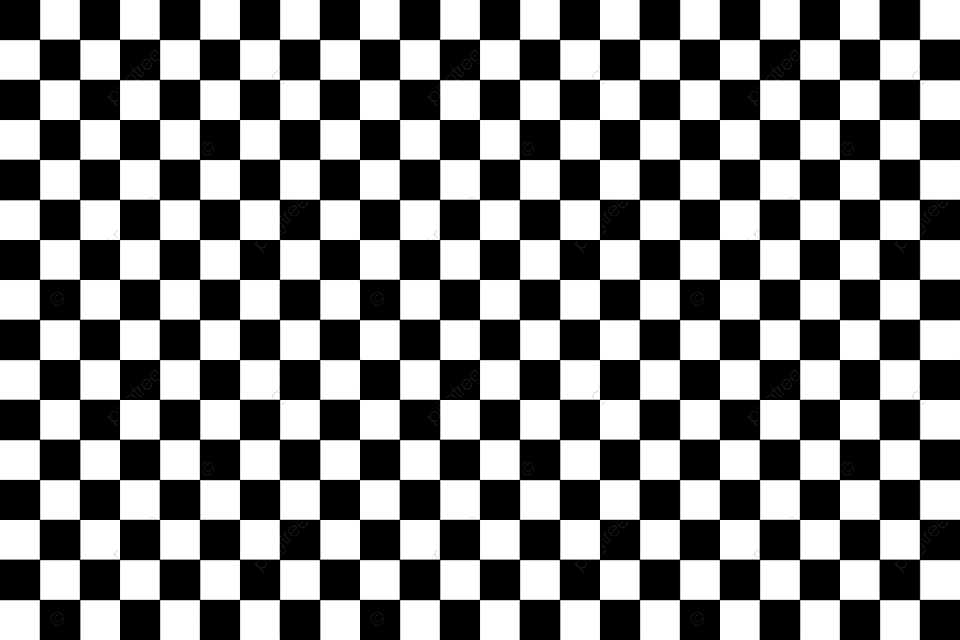 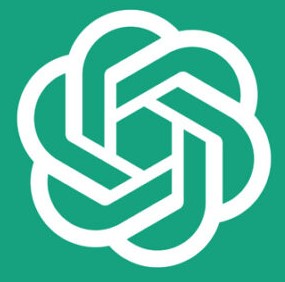 0  Men : Machine  0
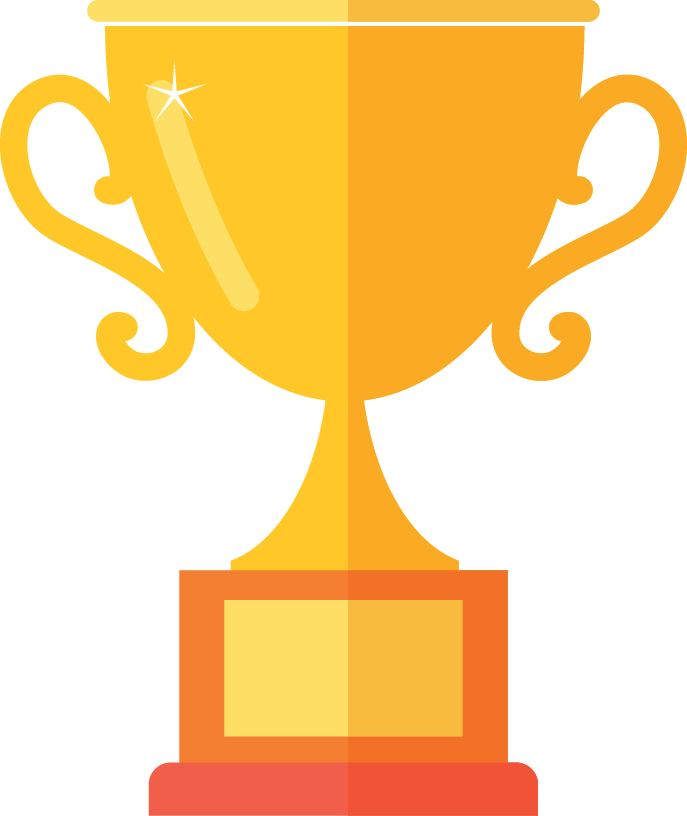 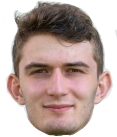 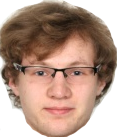 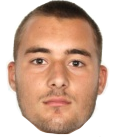 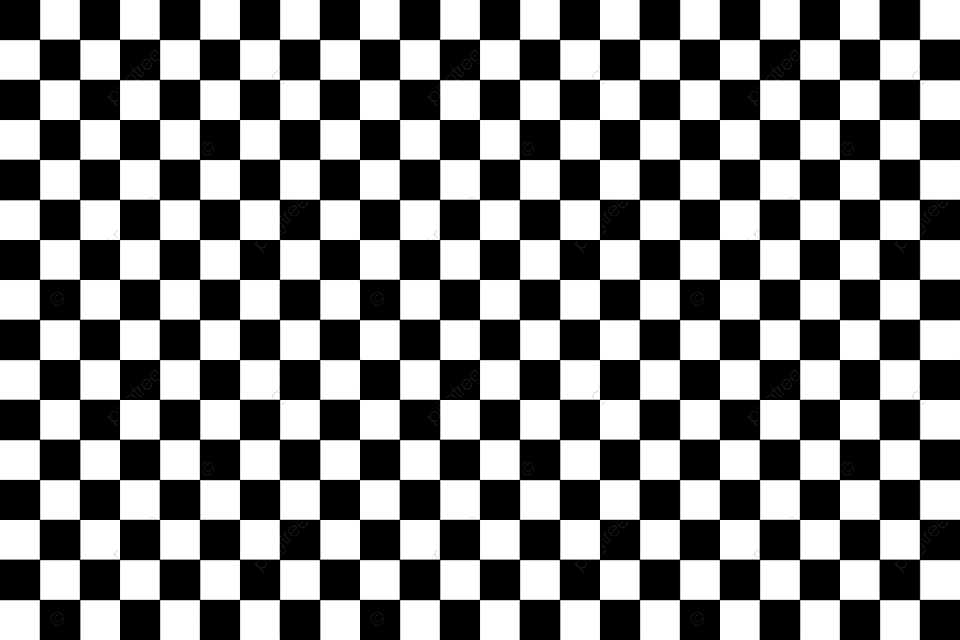 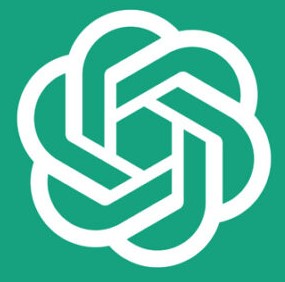 Analytické řešení
Substituce (zapůjčeno od GPT)
Rovnice
Jacobiho matice
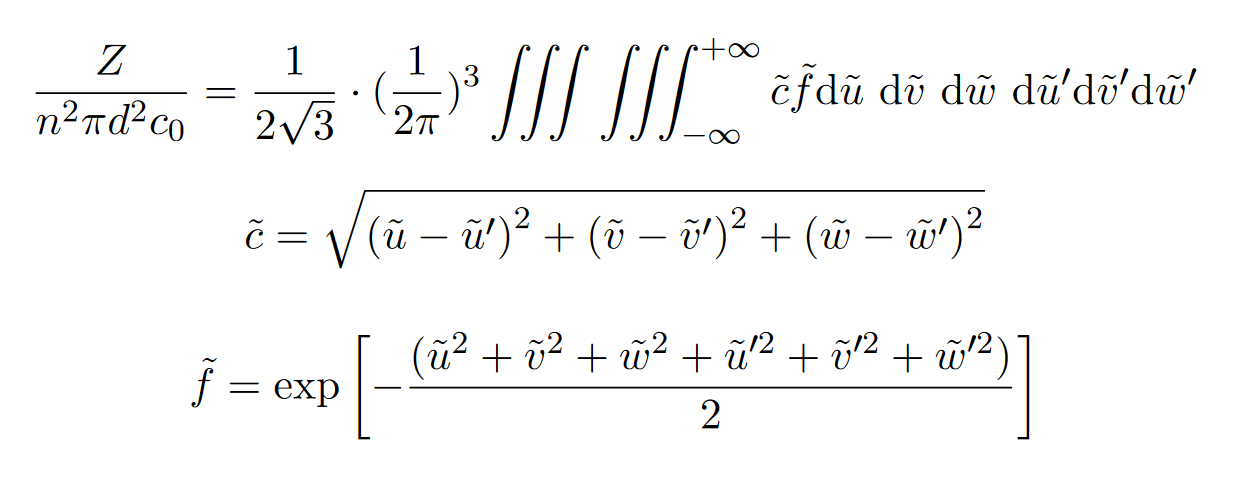 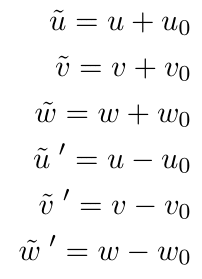 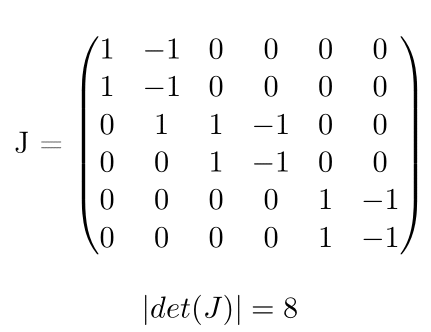 Členy po dosazení
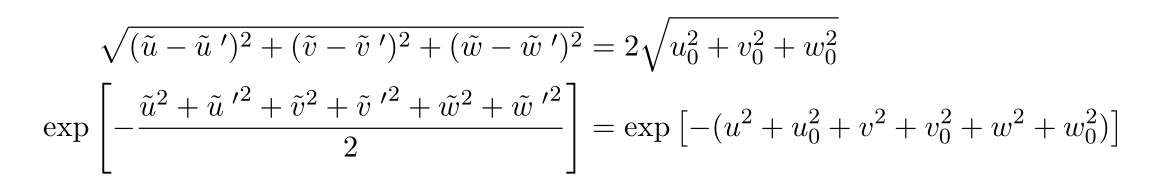 Analytické řešení
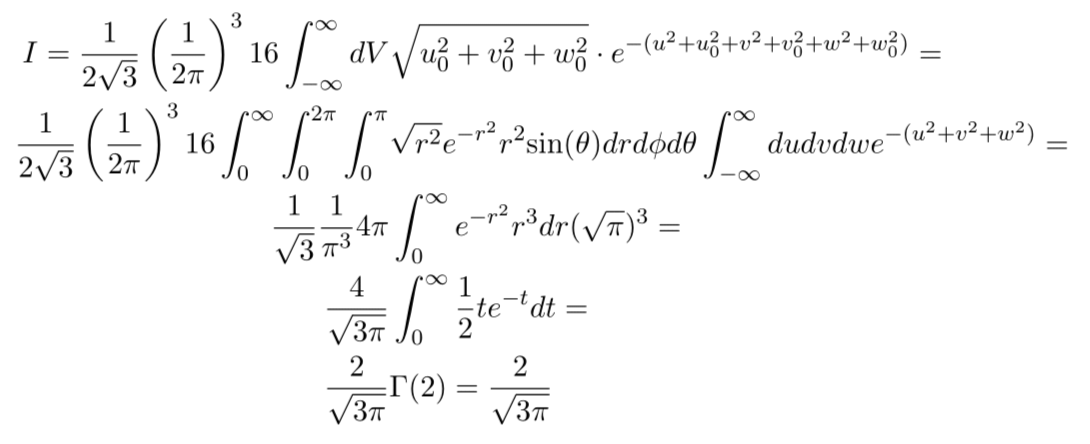 1  Men : Machine  0
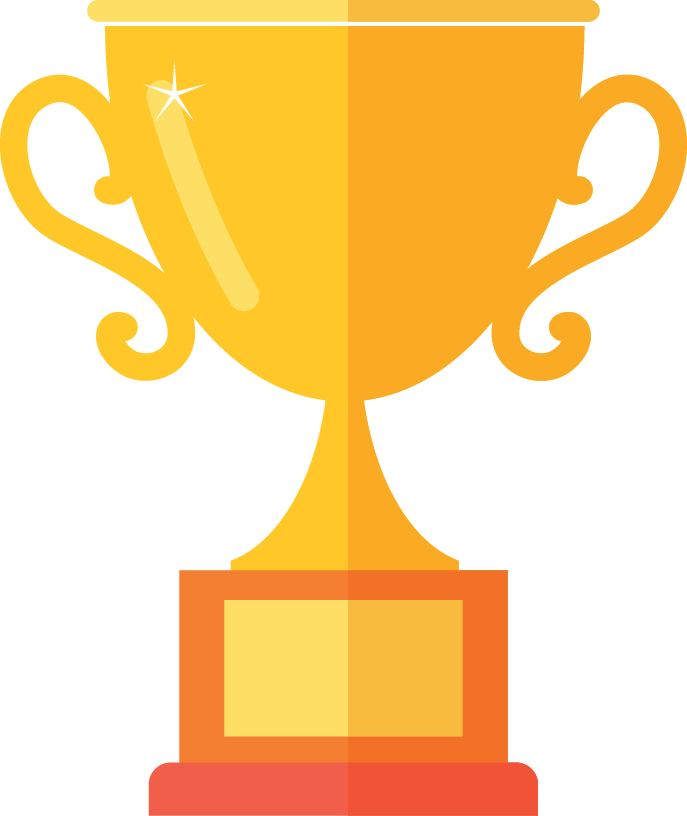 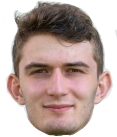 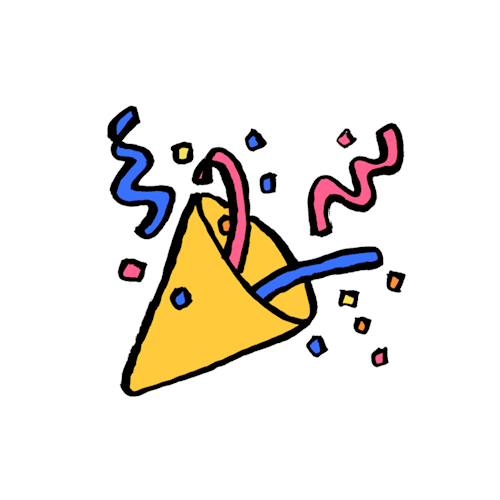 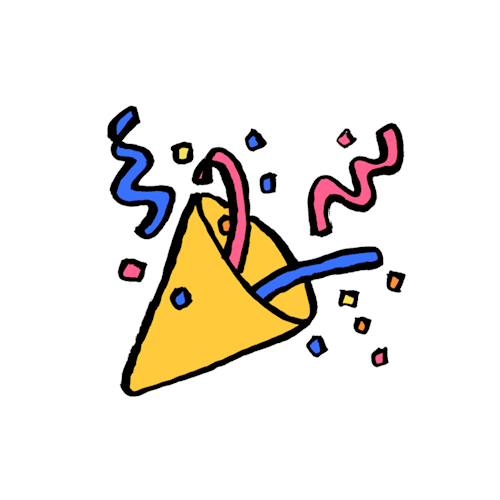 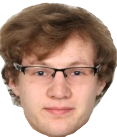 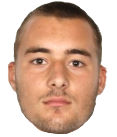 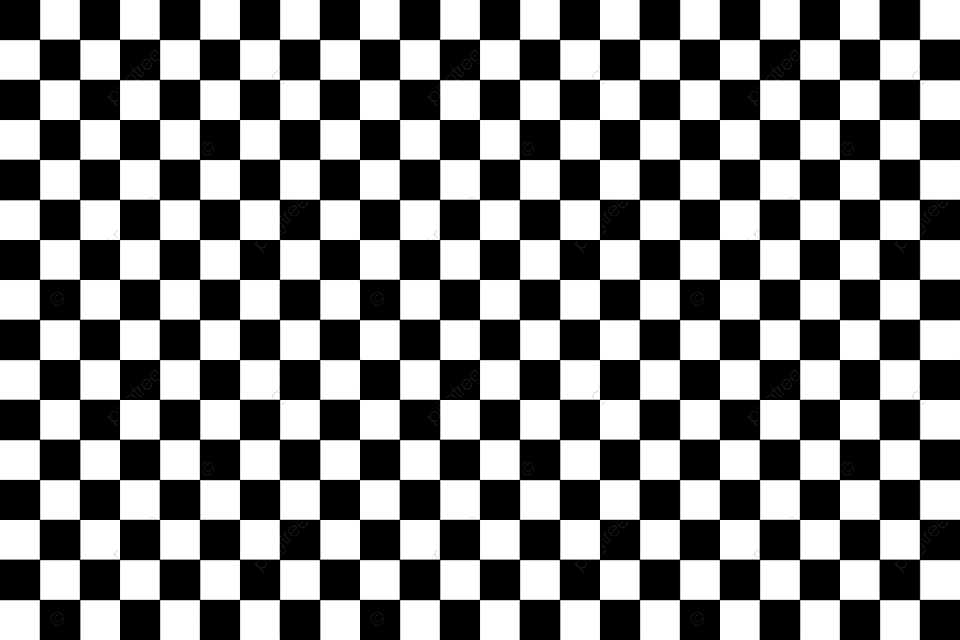 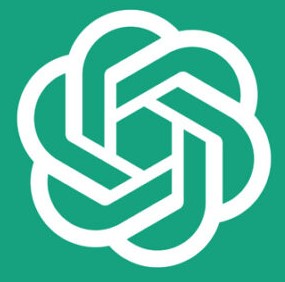 Numerické řešení
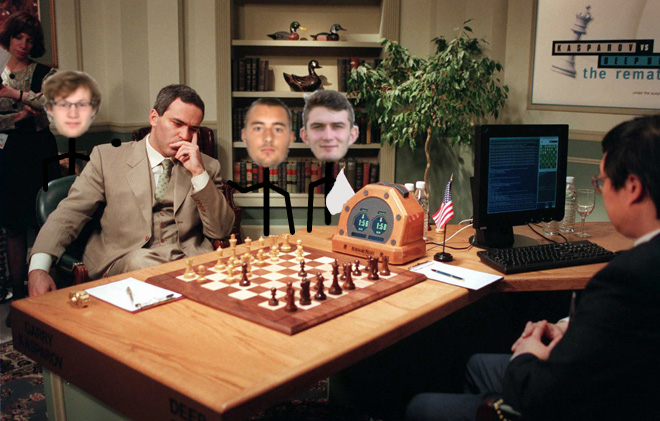 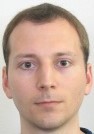 1  Men : Machine  0
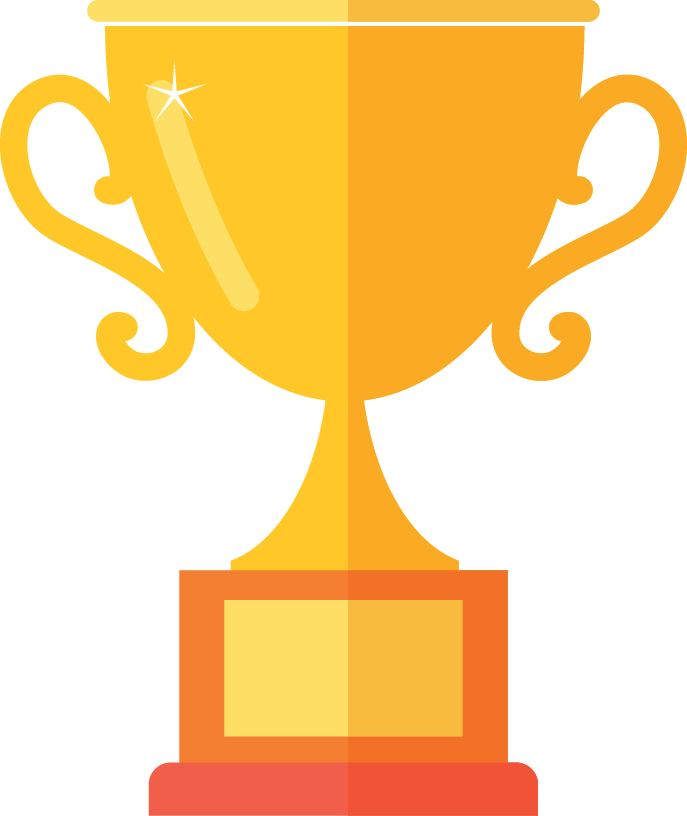 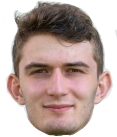 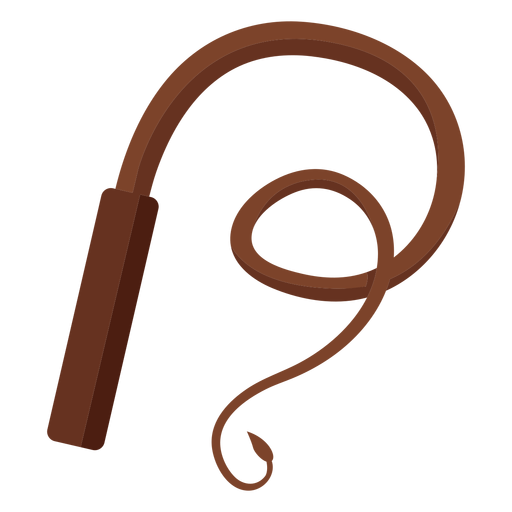 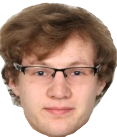 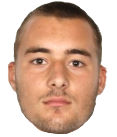 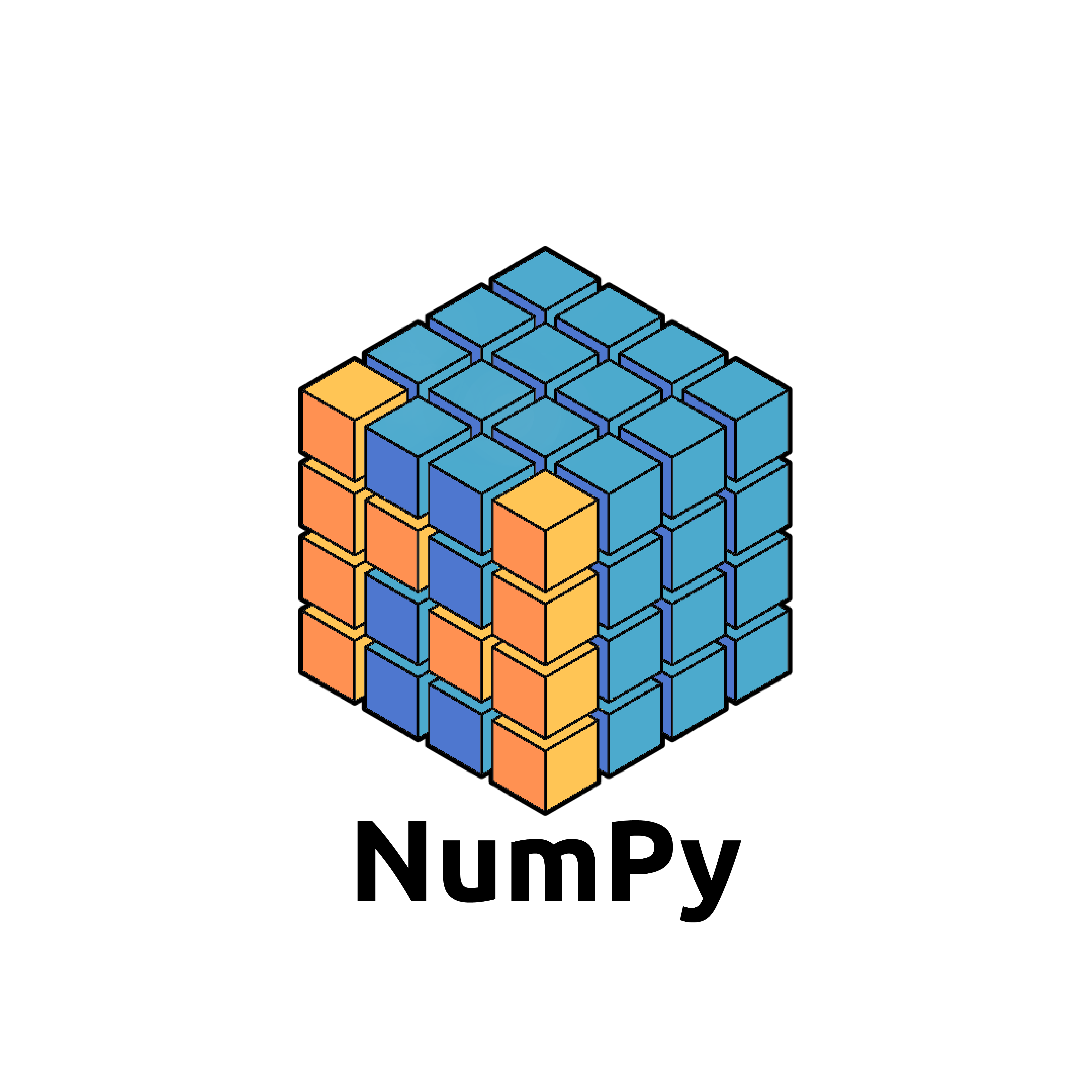 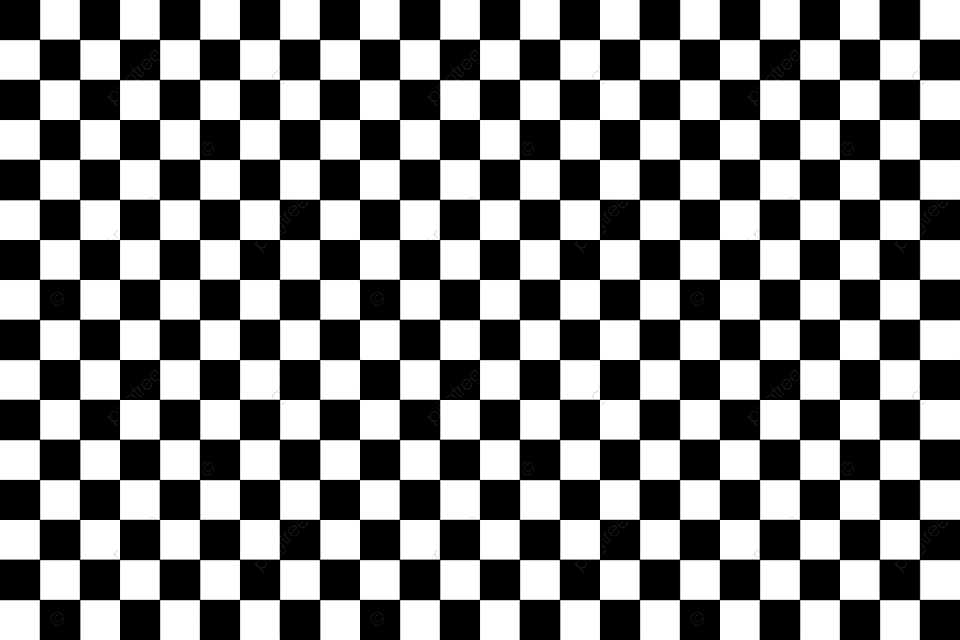 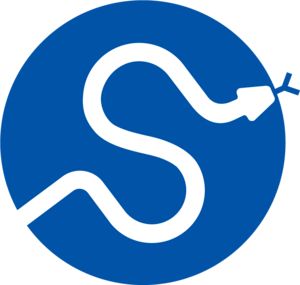 1  Men : Machine  0
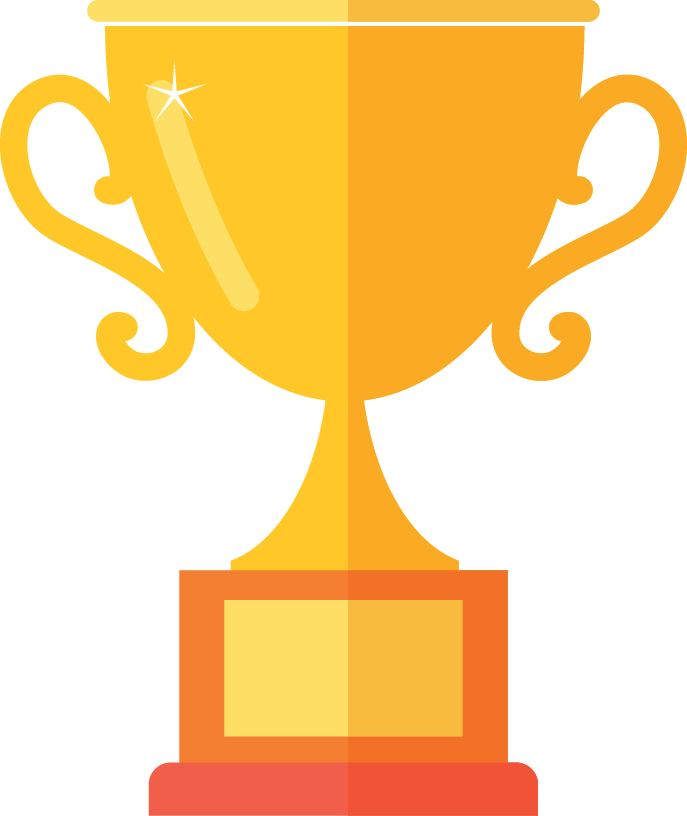 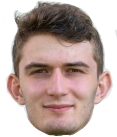 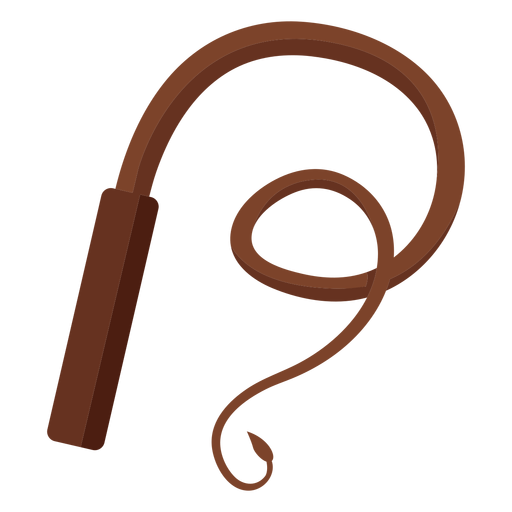 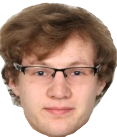 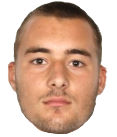 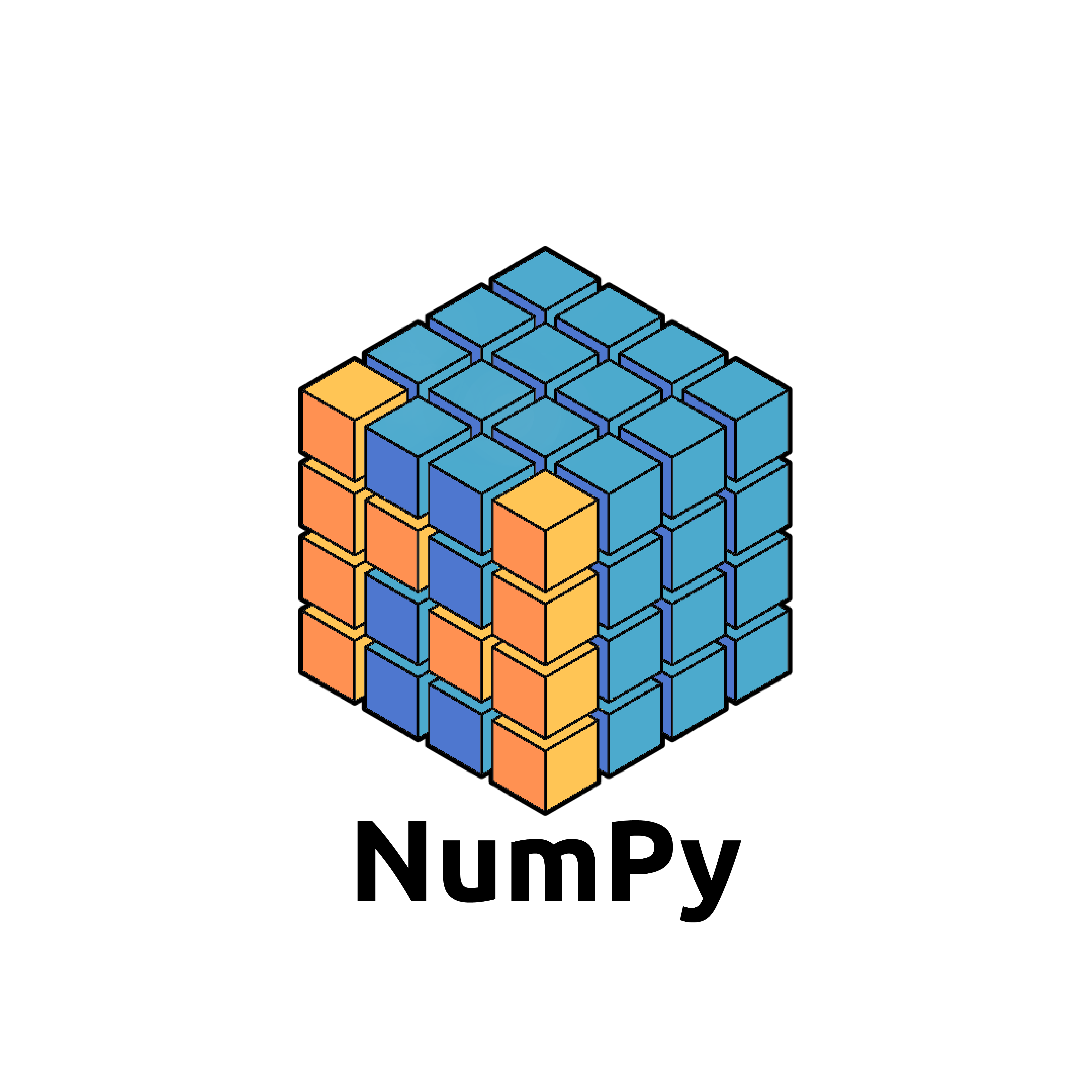 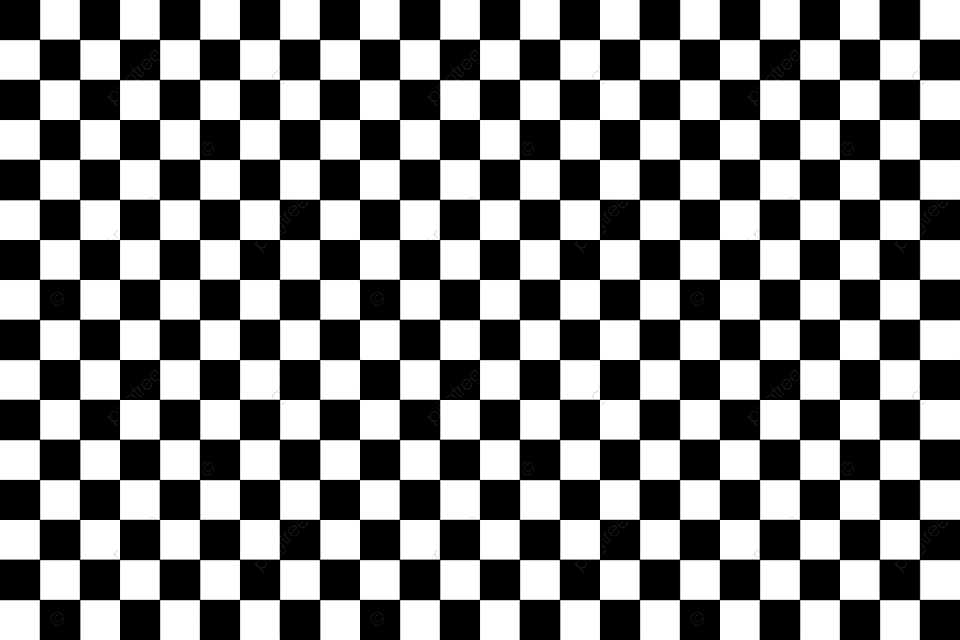 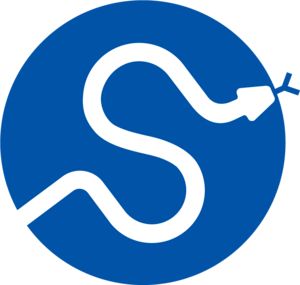 Jak ta funkce asi vypadá?
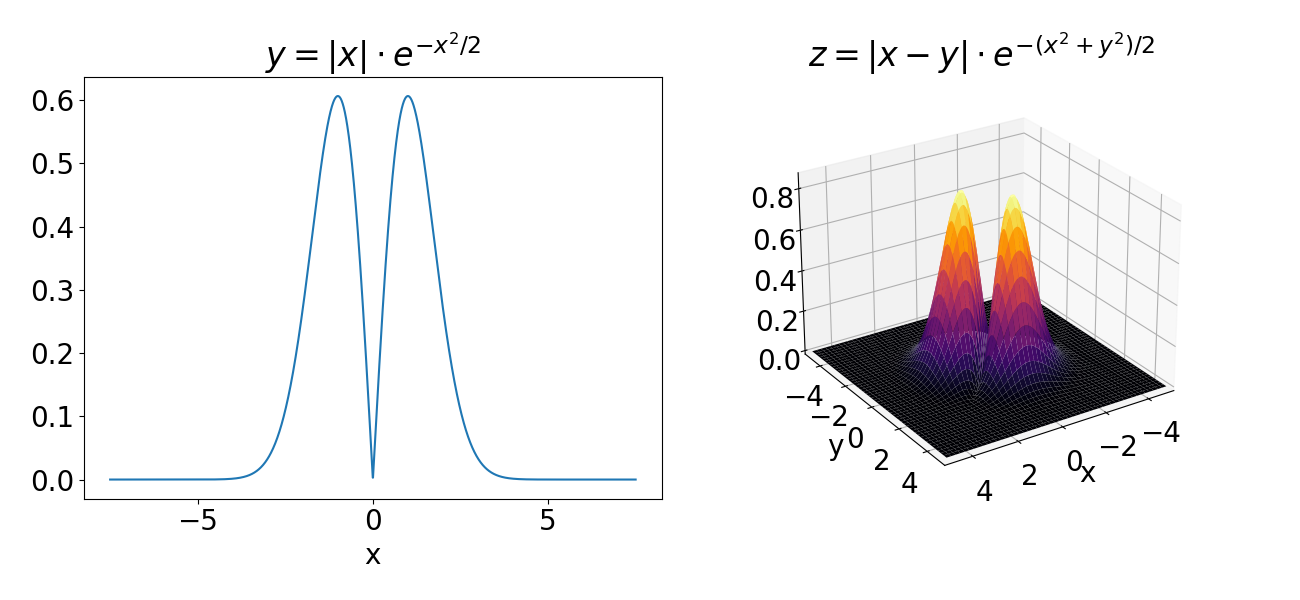 Vidíme, že pro integraci postačí meze +/- 5.
Připomínka metody Monte-Carlo
Řešení pro různá N
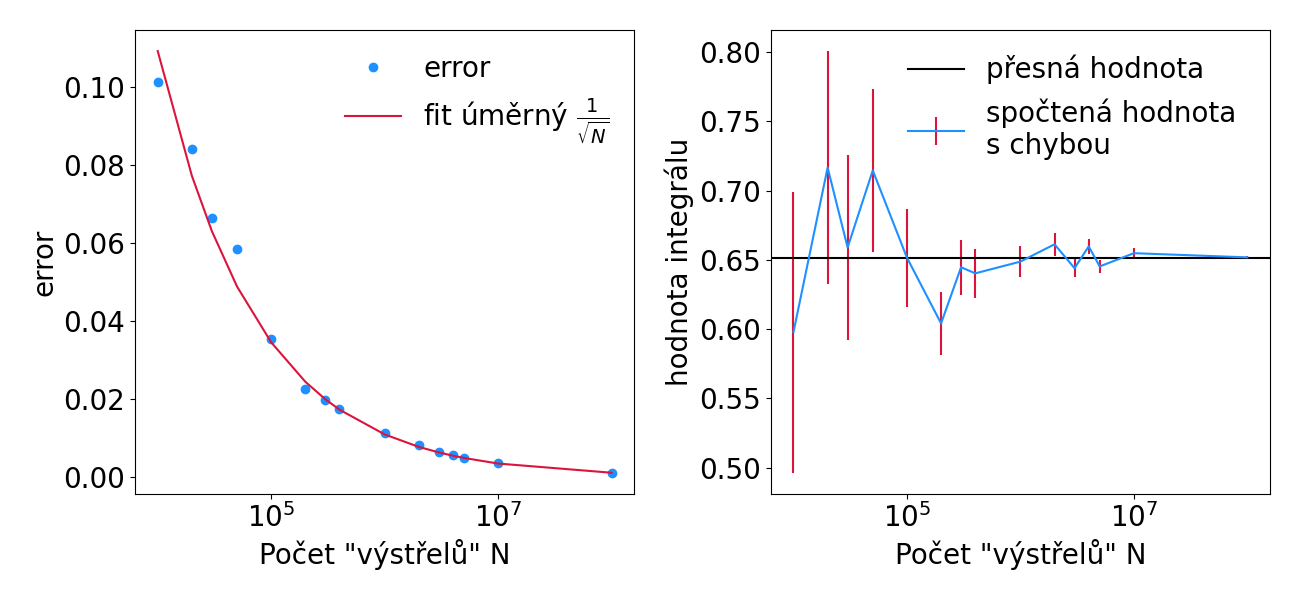 Řešení při průměrování
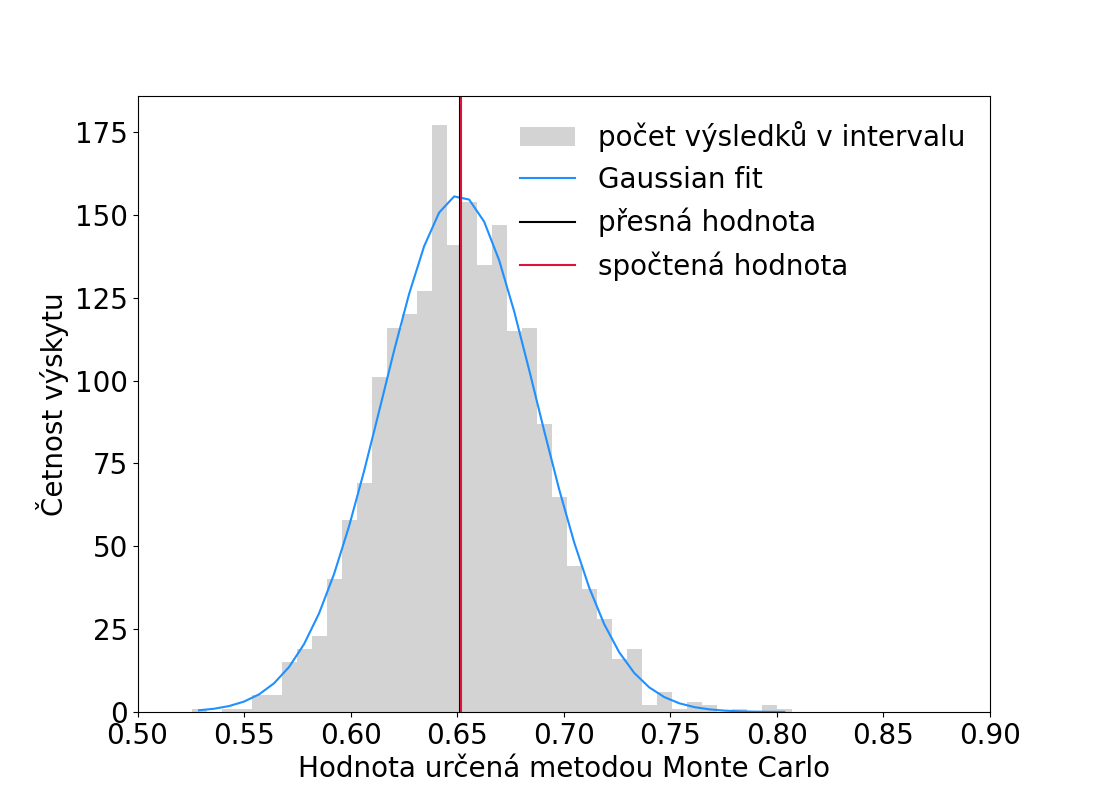 Počítáme 2000 vyčíslení integrálu Monte Carlo s N = 1e5 a výslednou hodnotu určíme jako aritmetický průměr hodnot jednotlivých vyčíslení.


Centrální limitní věta nám říká, že při průměrování velkého množství naměřených hodnot bude jejich rozdělení normální. Nezávisle na tom, jaké rozdělení má samotná měřená veličina.

Výsledky si ukážeme přímo v kódu.
N = 1e5
2000 vyčíslení
2  Men : Machine  0
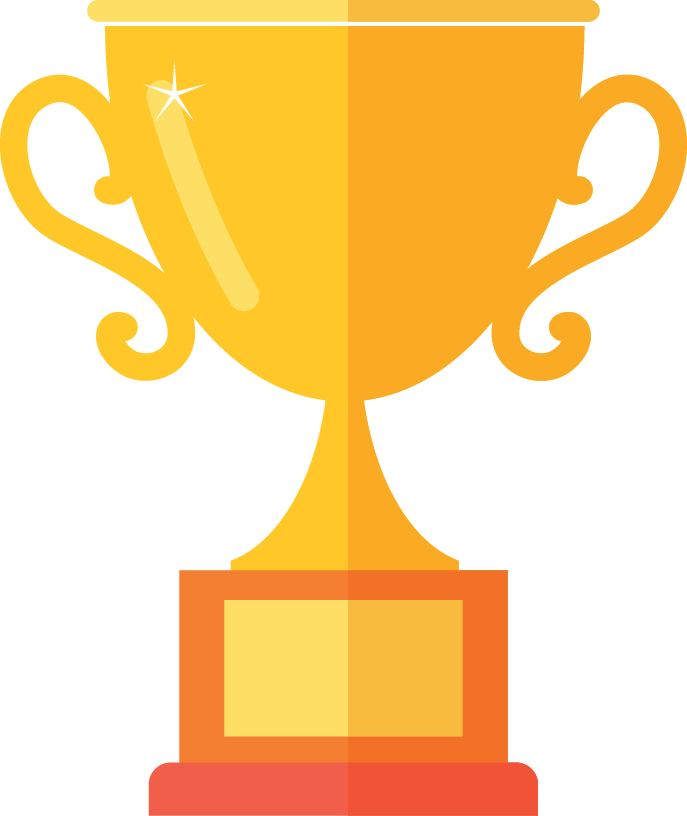 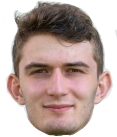 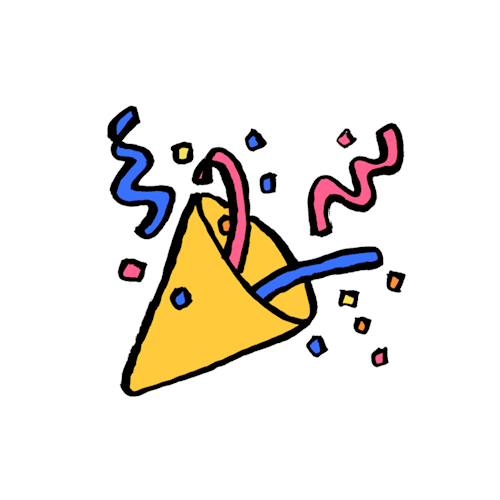 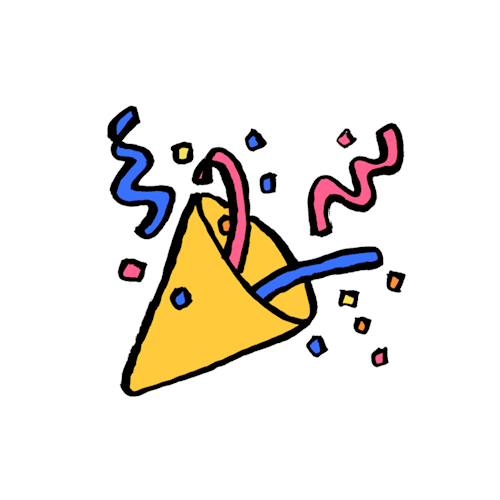 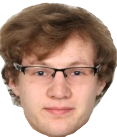 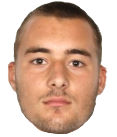 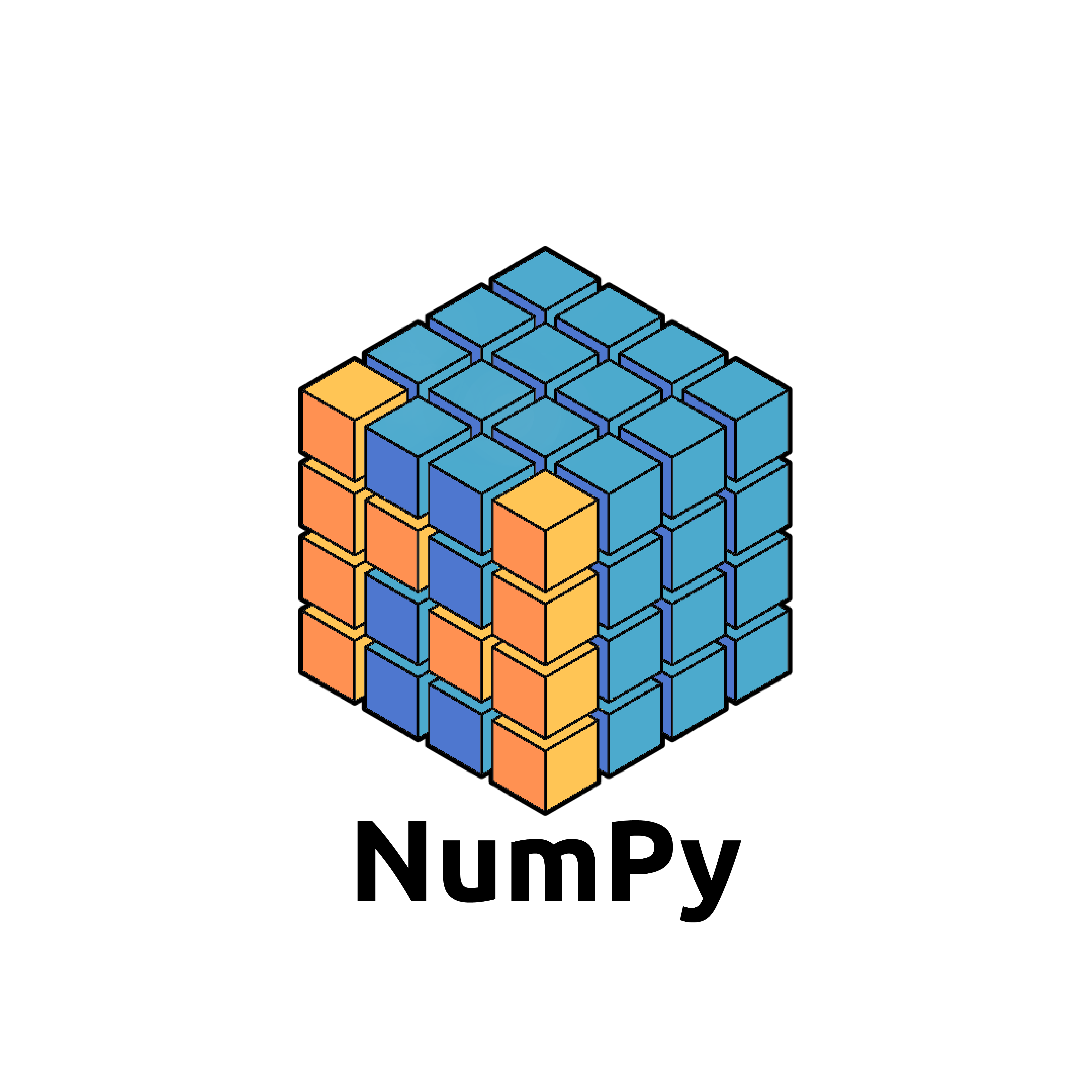 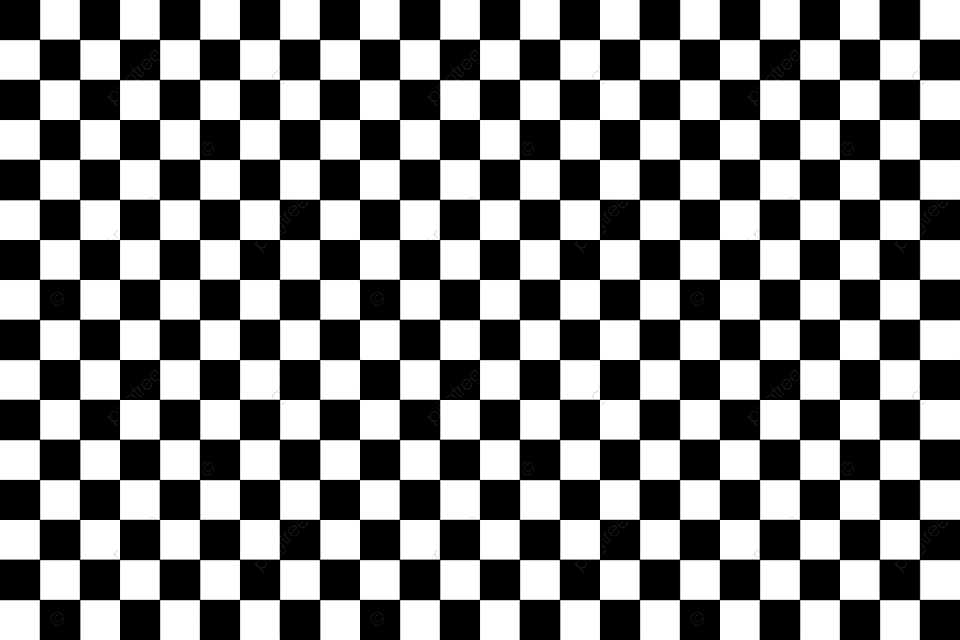 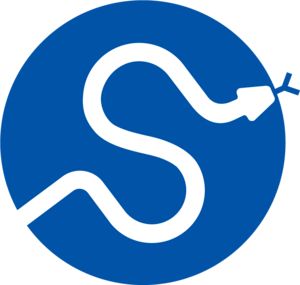 Závěr
Děkujeme za pozornost
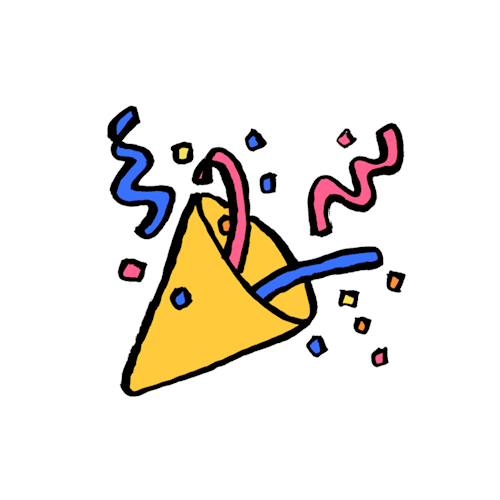 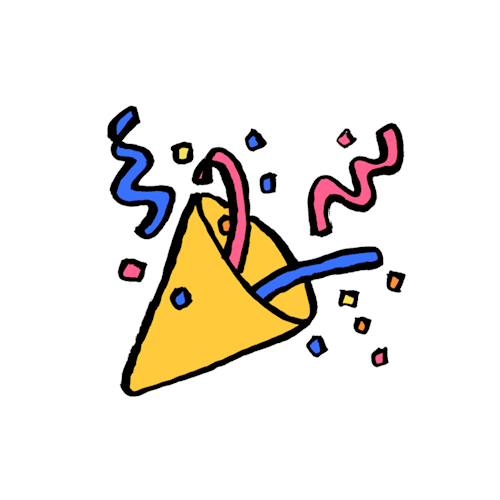 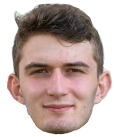 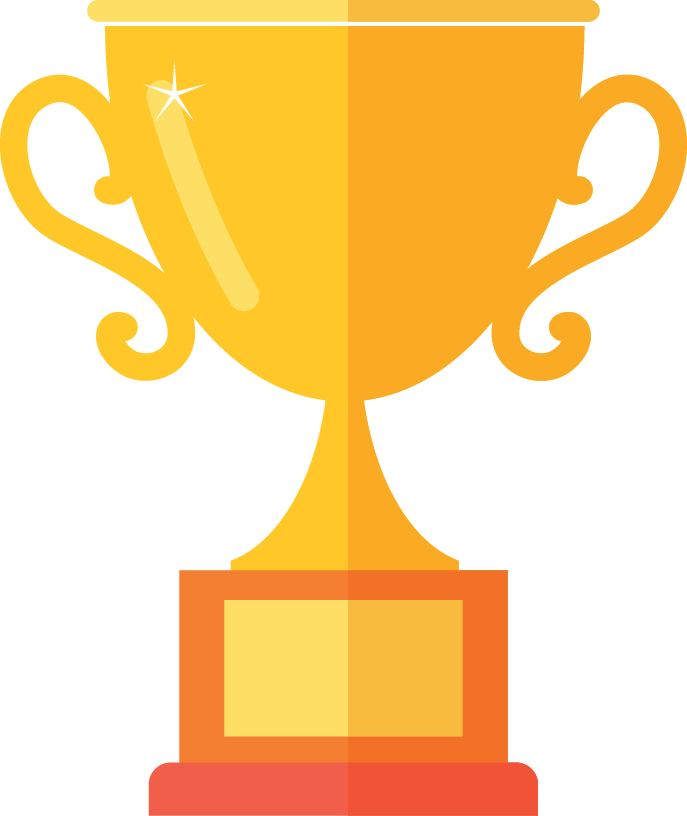 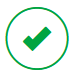 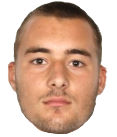 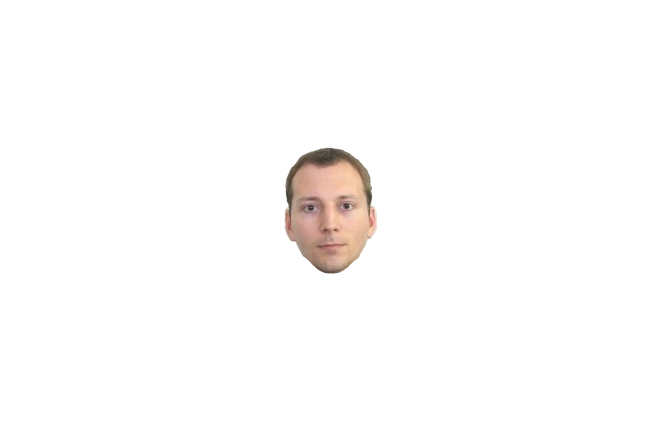 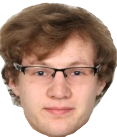 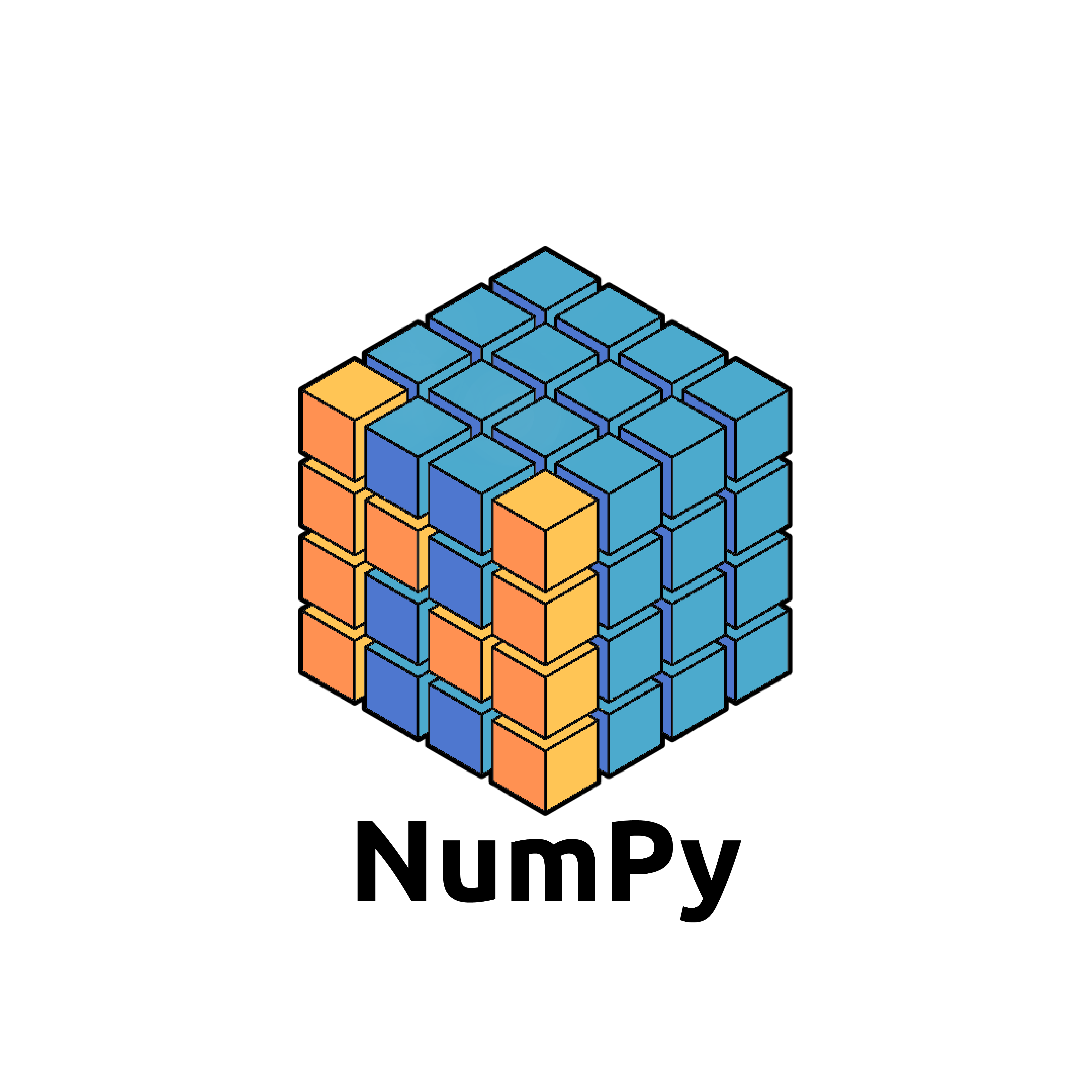 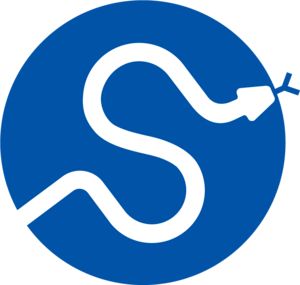 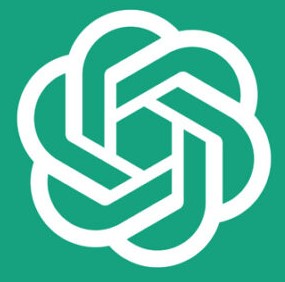